Comments from Physics Division
Rolf Ent
Acting Associate Director for Experimental Nuclear Physics
SOLID collaboration meeting, October 14, 2011
12 GeV Physics concept in Hall A:
Beam line  is  upgraded to accept 11 GeV beam (12 GeV Project)
Main Hall A infrastructure remains for 12 GeV operations:
Pair of HRS spectrometers
BigBite spectrometer
Calorimeters such as BigCal & DVCS-PbF2
Cryogenic and Polarized 3He Targets
Scientific program foreseen to be a mix of base equipment experiments with upgrades from lab capital equipment budget augmented with large installation experiments
			Consistent with 2007 NSAC Long Range Plan 

		 SBS & Moller & SOLID
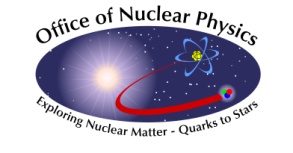 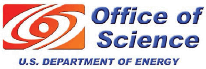 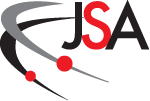 Thomas Jefferson National Accelerator Facility
12 GeV Experiments approved in Hall A
Hall A 12-GeV Science Program
Vibrant  and  Exciting  Science  Program  in  Hall  A, with in initial years a program of base equipment interleaved with SBS experiments, followed by a high-science-profile large installation program

SBS:    relatively modest investment 
            high luminosity + open geometry +  GEM detectors
            high Q2 reach for electromagnetic form factors
            early physics potential for Semi-Inclusive DIS
            		DOE/NP Science, Technical, Cost & Schedule Review ongoing

Two  Large  Installation Experiments/Programs:
          MOLLER  (e-e scattering) :  unique window to multi-TeV scale  physics  	complementary  to  high-energy  physics
		MIE Proposal Submitted to DOE/NP September 2011

          SOLID  solenoidal detector with high  luminosity : 
	broad  physics  program  on QCD  imaging  and 
	standard model tests.
SOLID
Brainstorming Session with Experimental Physics Division on Sept. 30

Mix of relatively short/concise presentations, and then quite some questions and discussions to see where we are with the SOLID ideas in terms of the technical requirements, possible detectors, electronics, presumed sizes, channels, etc.

	Overview				Paul Souder
	GEMs					Nilanga Liyanage
	Cherenkov Detectors			Simona Malace
	EM Calorimeters			Jin Huang
	DAQ					Alexandre Camsonne

Presentations were right on the mark, concise while giving the relevant ideas, and helpful to evoke questions and discussion. The progress and convergence since early June was impressive.
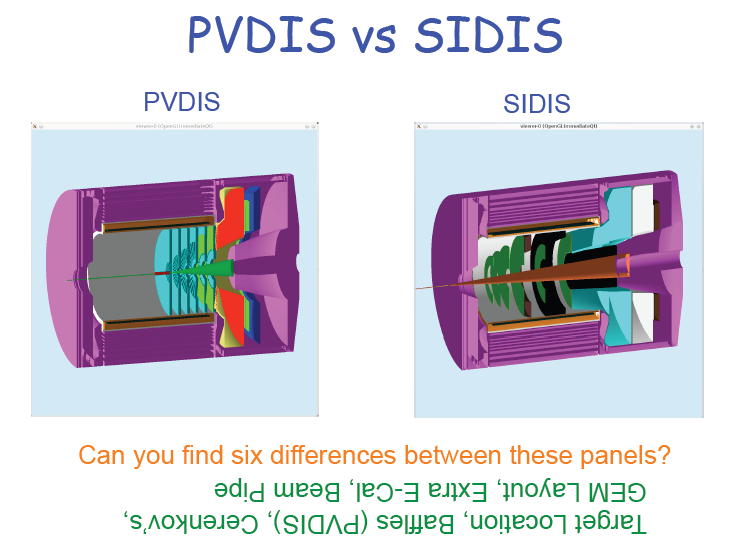 (from Paul Souder)
SOLID – loose thoughts
Brainstorming Session with Experimental Physics Division on Sept. 30

Some discussion/ideas following the meeting:
 CLEO magnet seems magnet of choice
	- to be removed from beam line Summer 2013?
 PVDIS needs ~200K GEM channels (25 m2), SBS needs 110K (18 m2)
	- cost driven by labor, electronics, cabling – ~5M$ total
 Cherenkov costs driven by PMTs – PVDIS only e Cherenkov ~1.5M$
				    -- SIDIS  also p Cherenkov ~1.5M$
 radiation hard with energy resolution requirements drives Shashlyk
	- relatively new detector technique  can’t scrounge
	- $1-1.5K per module, PVDIS (SIDIS) needs 1,000 (1,500)
	- but can/should scrounge PMTs + CAEN HV from FNAL?
 fast (pipelined) electronics costs high	- PVDIS ~2.5M$
	- SIDIS   ~4M$
	- should share as much as possible
		(SBS, Hall C/p0, Hall B/RICH, Hall D/RICH)

One option to maybe investigate further is to split functions, and mix a Chinese contribution, NSF/MRE, modest DOE/MIE, JLab capital equipment, scrounging PMTs/HV, and sharing readout systems amongst Halls (utilizing Hall multiplicity)